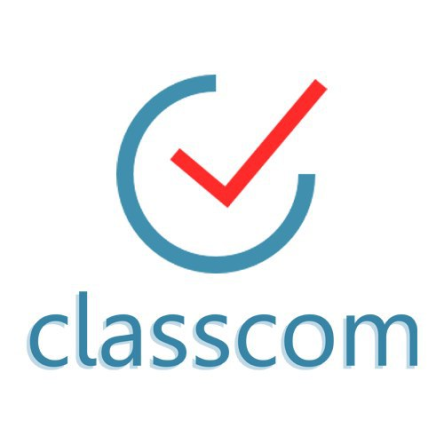 11
Русский язык
класс
Параллельные конструкции

Мусурманова 
Юлия Юрьевна
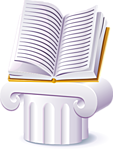 Способы выражения одной и той же мысли
Можно употребить:
 1) простые предложения с предложно-падежными сочетаниями;
                                 [    ].
 2) простые предложения, осложнённые распространёнными второстепенными членами, вводными конструкциями;
                             [    ,  ,  ].
 3) сложносочинённые предложения      [    ], но [    ].
 4) сложноподчинённые предложения; [    ], потому что (   ).
 5) бессоюзные сложные предложения  [    ], [    ], [    ].
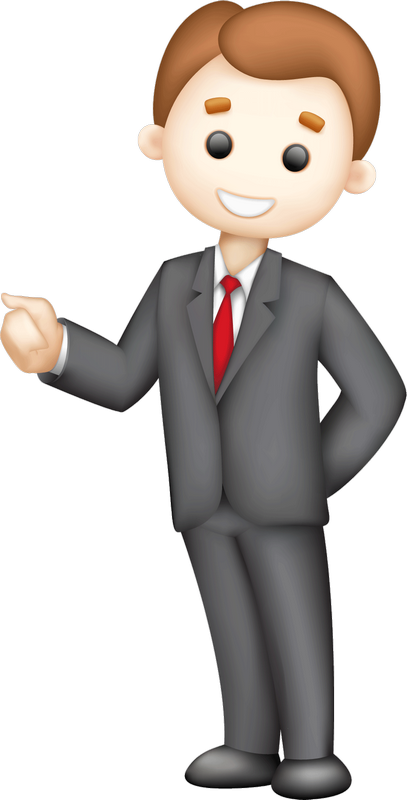 Упражнение 1
1. Я вернулся с полпути, так как забыл дома нужную книгу. 
          [ ], так как ().   СПП с придаточным причины. 
  2. Я вернулся с полпути за нужной книгой, забытой дома. 
      [ ,        , ].  ПП с обособленным определением. 
  3. Я вернулся с полпути за нужной книгой, которую забыл дома. 
    [ ], (которую ). СПП с придаточным определительным. 
  4. Я забыл дома нужную книгу, поэтому вернулся 
      за ней с полпути. 
    [ ], поэтому ( ). СПП с придаточным следствия.
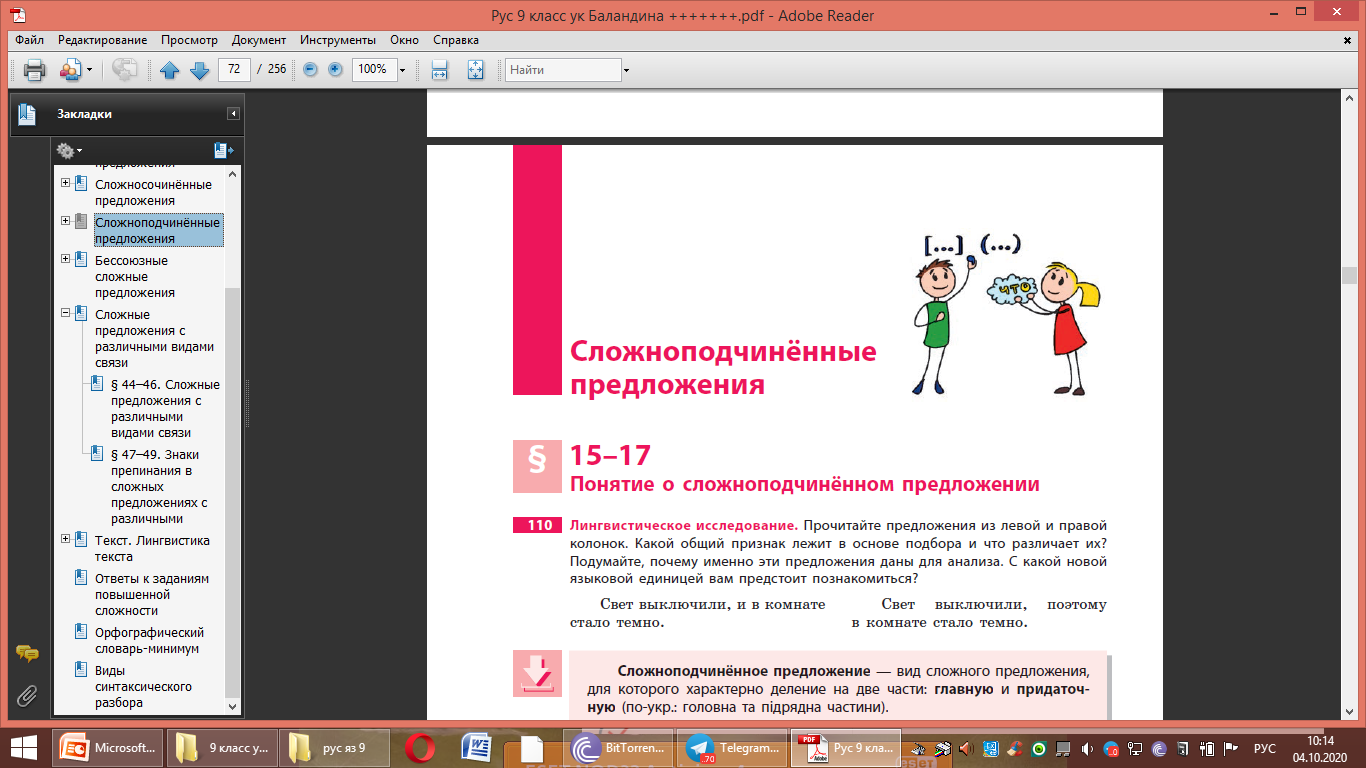 так как
Упражнение 1
5. Я вернулся с полпути: забыл дома нужную книгу. 
        [ ]: [ ].  БСП выражает пояснение причины.
  6. Забыв нужную книгу, я вернулся домой с полпути. 
       [        ,   ]. ПП с обособленным обстоятельством. 
  7. Я вернулся с полпути, чтобы взять забытую дома нужную книгу. 
        [ ], чтобы (). СПП с придаточным цели.
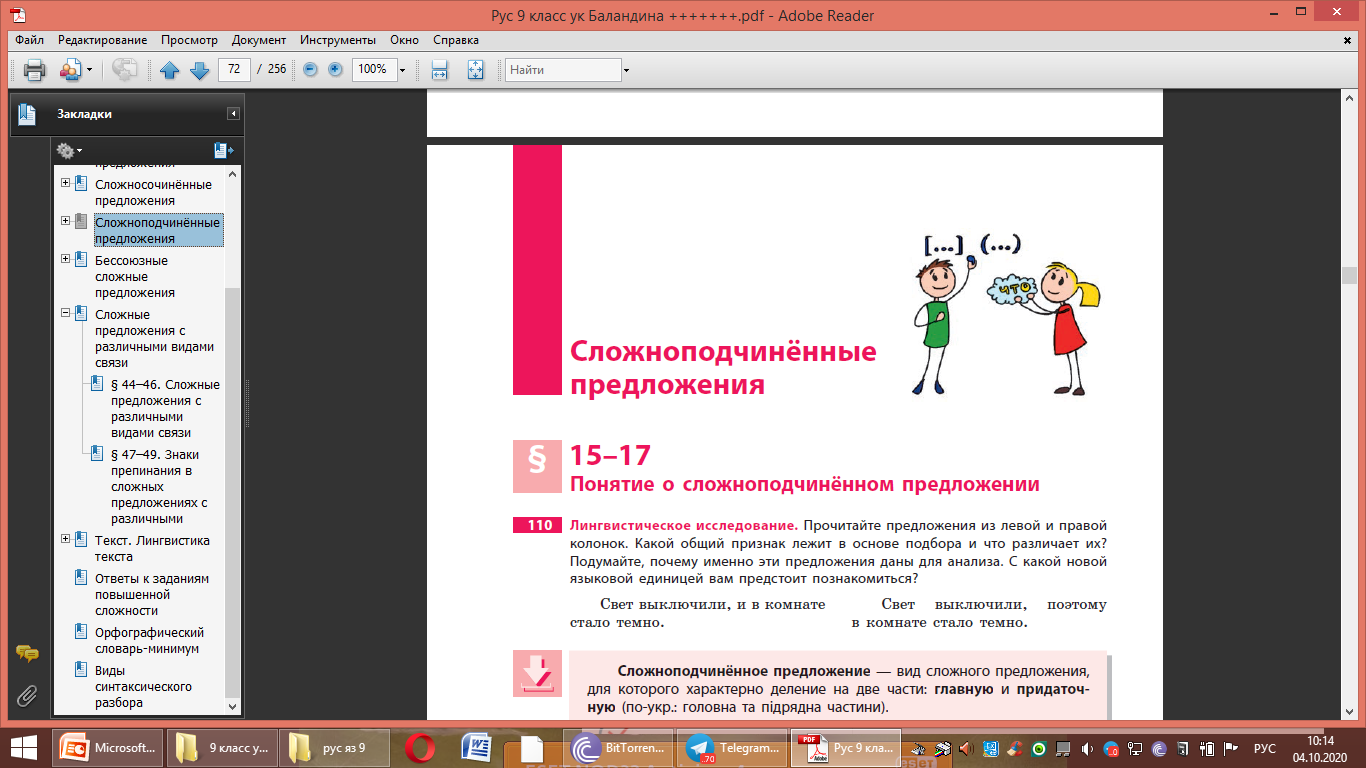 чтобы
Упражнение 2
1. При внимательном чтении текста можно хорошо понять его содержание. 
Если внимательно читать текст, можно хорошо понять его содержание. 
                              (если), [ ].
Внимательно читая текст, можно хорошо понять его содержание.
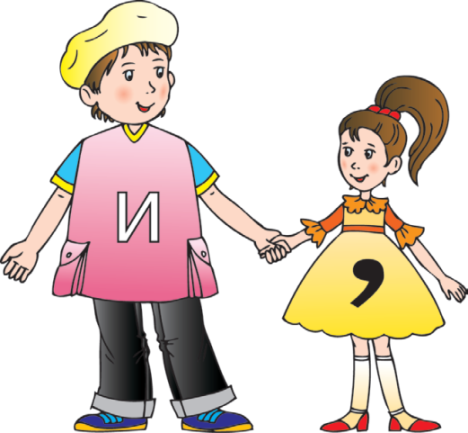 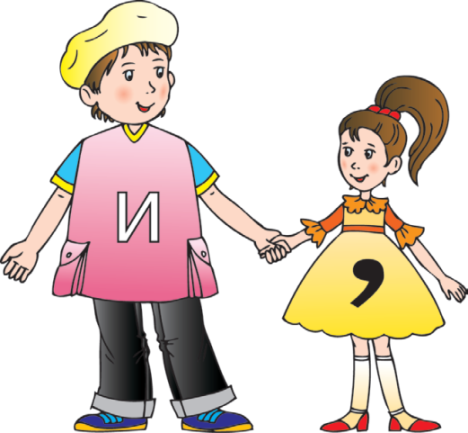 Упражнение 2
2. Сильным и здоровым ты можешь стать только при систематических занятиях спортом. 
Сильным и здоровым ты можешь стать, если будешь систематически заниматься спортом.
                                    (если), [ ].
Сильным и здоровым ты можешь стать, систематически занимаясь спортом.
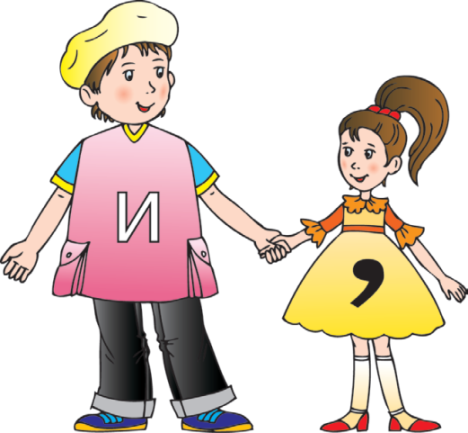 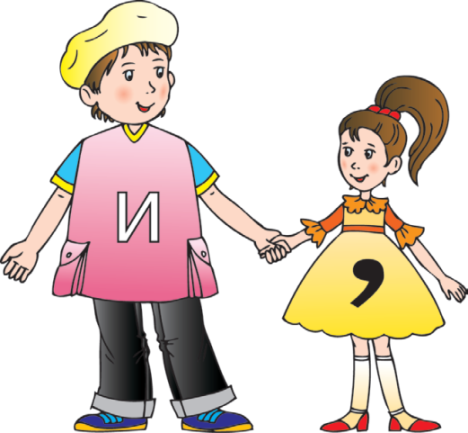 Упражнение 2
3. Научиться выразительному чтению можно только при громком чтении. 
   Научиться выразительному чтению можно, если читать громко. 
                             (если), [ ].
  Научиться выразительному чтению можно, читая громко.
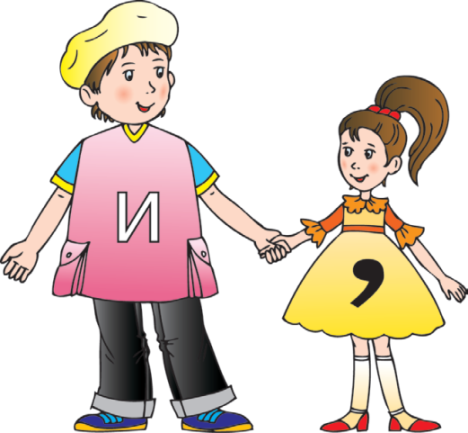 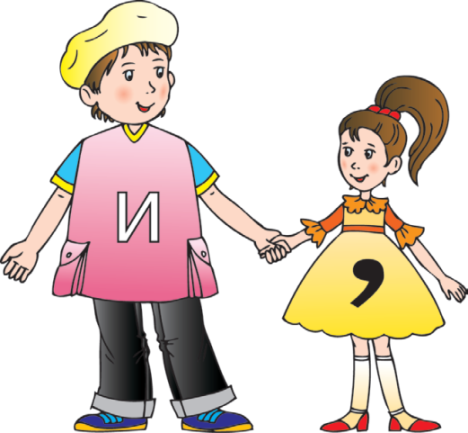 Упражнение 4
Мы часто слышим о людях, способных читать мысли других, но нам трудно в это поверить. Таких людей в наше время становится все больше, однако многие учёные уверены: и это чудо со временем объяснит наука.

Хотя мы часто слышим о людях, способных читать мысли других, но нам трудно в это поверить. Несмотря на то что таких людей в наше время становится все больше, многие учёные уверены: и это чудо со временем объяснит наука.
Проверьте!
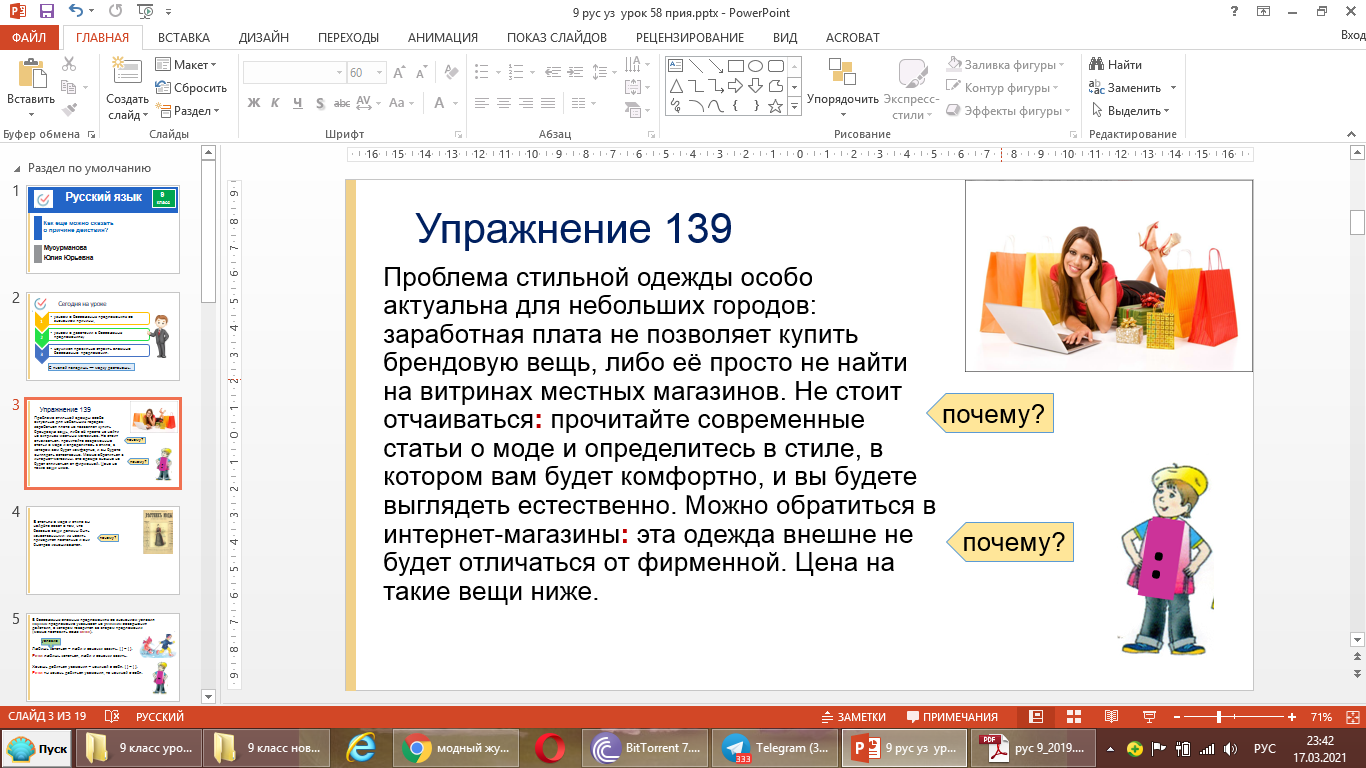 1. Учёные считают: будущее принадлежит мобильному обучению.
  2. Синоптики предупредили: в начале мая ожидается ураганный ветер.
  3. Нельзя читать лёжа: человек может испортить зрение. 
  4. Хочешь быть хорошим специалистом – занимайся долго и упорно. 
5. Дал слово – сдержи его. 
6. Лес рубят – щепки летят. 
7. Наступит весна – всё оживёт.
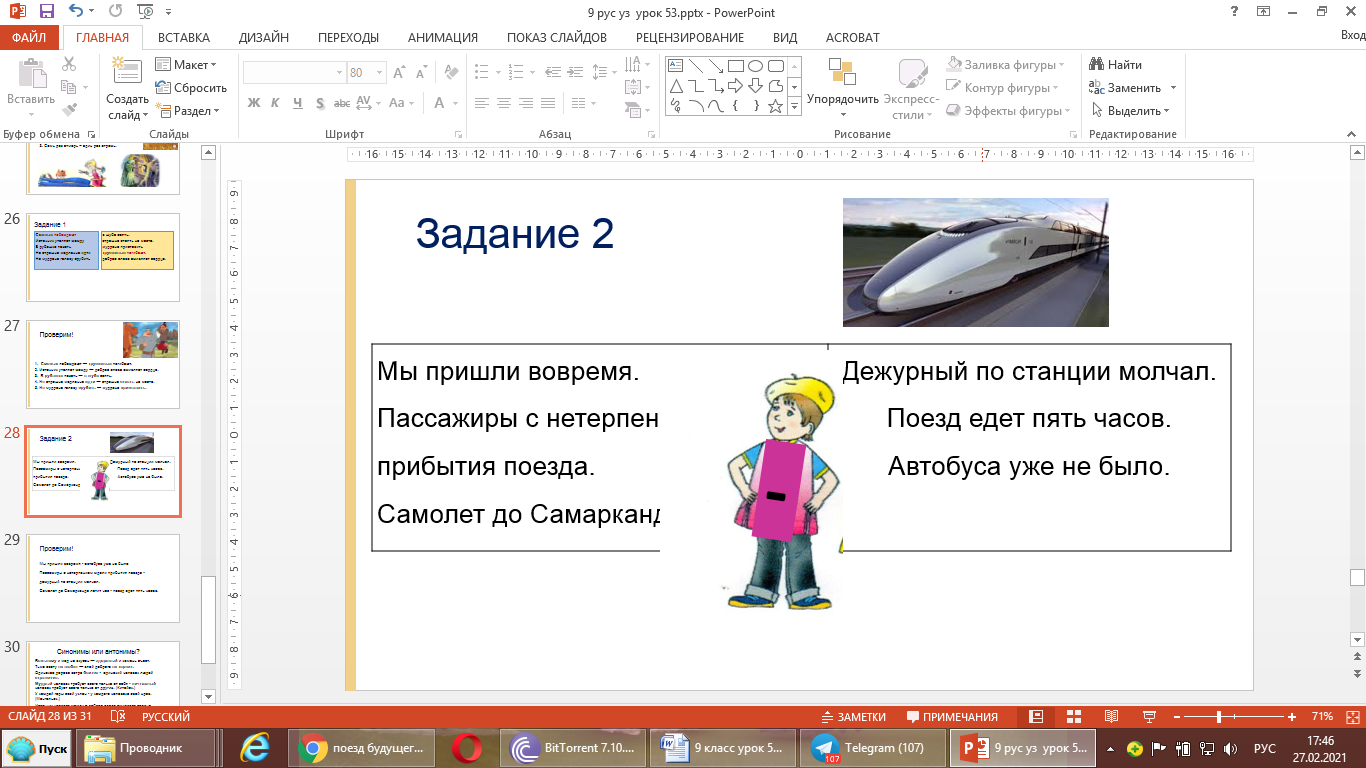 Проверьте!
1. Учёные считают, что будущее принадлежит мобильному обучению.
  2. Синоптики предупредили, что в начале мая ожидается ураганный ветер.
  3. Нельзя читать лёжа, потому что человек может испортить зрение. 
  4. Если хочешь быть хорошим специалистом – занимайся долго и упорно. 
5. Если дал слово – сдержи его. 
6. Когда лес рубят – щепки летят. 
7. Когда наступит весна – всё оживёт.
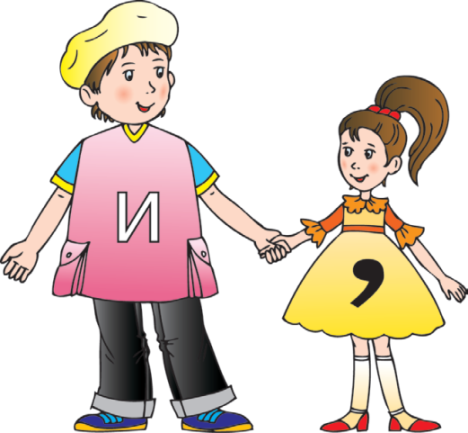 Упражнение 8
1. Я читаю рассказ, в котором описана история, которая произошла во время Второй мировой войны. 
2. Учитель проверяет контрольные работы, которые написаны учащимися, которые готовятся к выпускным экзаменам.
3. Мы посмотрели передачу о футболистах, которые победили сильных соперников, которые не забили ни одного гола. 
4. Мама собрала все детские игрушки, которые лежали на полу, и положила в шкафчик, который стоял в углу.
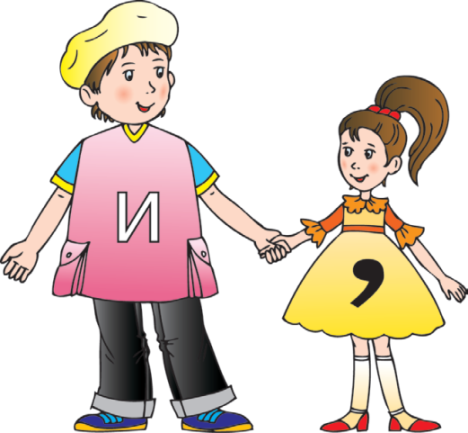 Проверьте себя!
1. Я читаю рассказ, где описана история, которая произошла во время Второй мировой войны. 
2. Учитель проверяет контрольные работы, написанные учащимися, которые готовятся к выпускным экзаменам.
3. Мы посмотрели передачу о футболистах, которые победили сильных соперников, не забивших ни одного гола. 
4. Мама собрала все детские игрушки, лежавшие на полу, и положила в шкафчик, который стоит в углу.
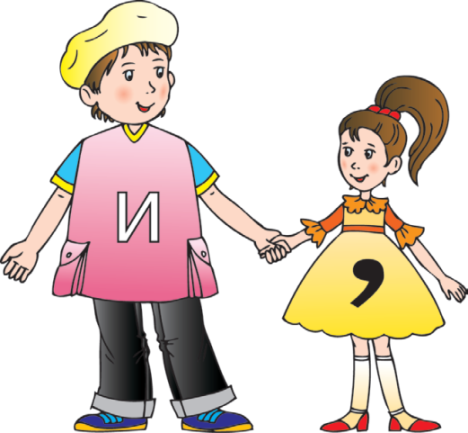 Задание для самостоятельной работы
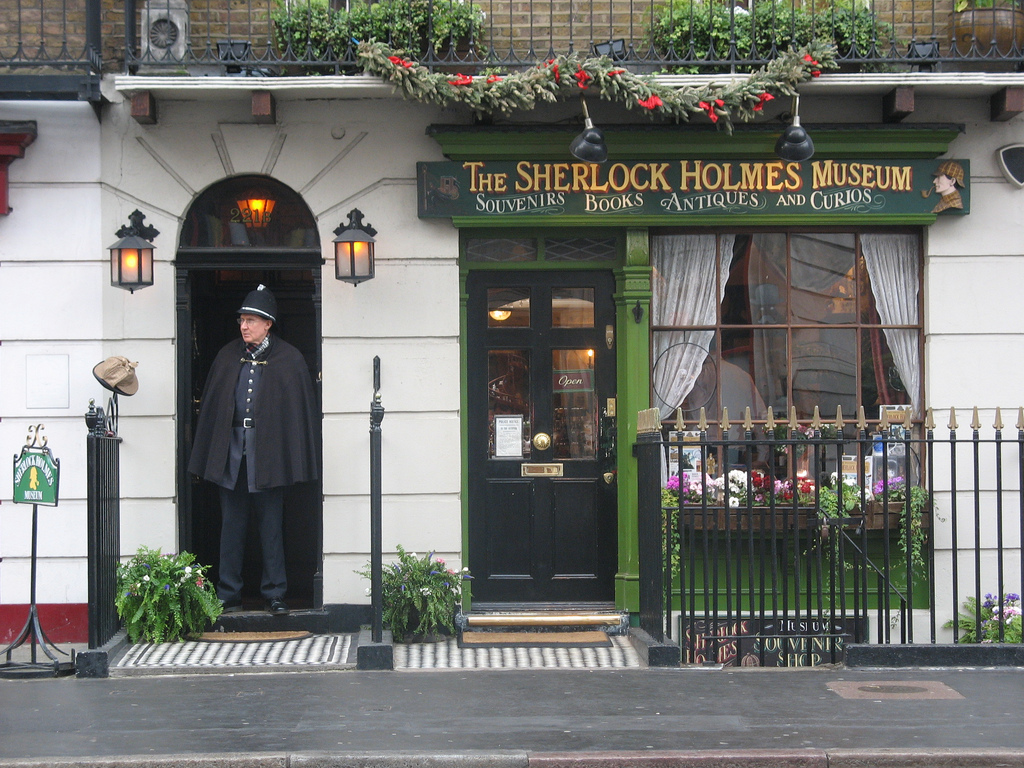 Выполнить упражнение 10. Передайте содержание текста, заменив придаточные определительные причастными оборотами
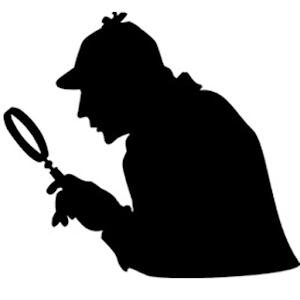